1
Ecole Inclusive
Année 2020-2021
ARTICLE L.111-1 DU CODE DE L’ÉDUCATION
«L’éducation est la première priorité nationale. Le service public de l’éducation est conçu et organisé en fonction des élèves et des étudiants. Il contribue à l’égalité des chances et à lutter contre les inégalités sociales et territoriales en matière de réussite scolaire et éducative. Il reconnaît que tous les enfants partagent la capacité d’apprendre et de progresser. Il veille à la scolarisation inclusive de tous les enfants, sans aucune distinction. Il veille également à la mixité sociale des publics scolarisés au sein des établissements d’enseignement. Pour garantir la réussite de tous, l’école se construit avec la participation des parents, quelle que soit leur origine sociale.»
Loi 2005-102 du 11 février 2005
(Loi pour l ’égalité des droits et des chances, la participation et la citoyenneté des personnes handicapées)
«Constitue un handicap, au sens de la présente loi, toute limitation  d’activité ou restriction de participation à la vie en société subie dans son environnement par une personne en raison d’une altération substantielle, durable ou définitive d ’une ou plusieurs fonctions physiques, sensorielles, mentales, cognitives ou psychiques, d’un polyhandicap ou d ’un trouble de la santé invalidant. »
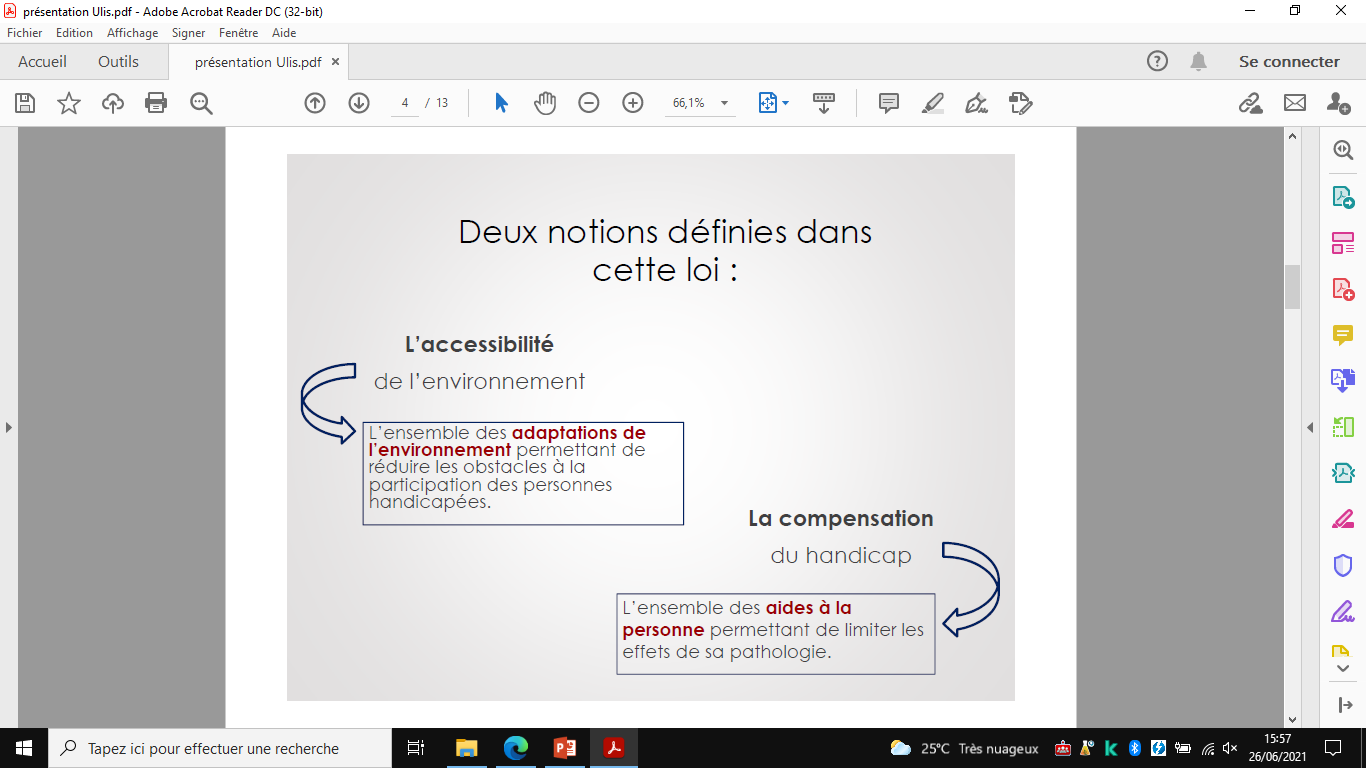 Évolution des effectifs d’élèves accompagnés par un AESH
Estimation 
r2020/r2019
Évolutions r2019/r2018
Des notifications en forte évolution
           Rentrée 2019 : 55% des ESH
           Rentrée 2020 : 62% des ESH (prévisions)
Total
+ 18 %
Total
+ 12 %
1er degré
+ 9 %
Tous
2nd degré
+ 18 %
1er degré
2nd degré
Source : enquêtes Dgesco/Depp 3-12
DGESCO/Bureau de l'école inclusive
Objectifs
Cadre administratif, financier et hiérarchique
PIAL
IEN B5 
Service Ecole inclusive
Pilote
AESH
autorité hiérarchique
Recrutement
Affectation
Gestion des moyens
coordonnateur
Ajuste les EDT en fonction des besoins
Employeurs
Lycée Duhamel
DSDEN 90
Directeur / Chef EPLE
autorité fonctionnelle
Fiches de paie
Contrats
Préparation de la rentrée
Organisation des accompagnements de la rentrée :
- Estimation des besoins d’AESH au sein de chaque PIAL
- Recrutement 
- Affectation des AESH dans les PIAL et les établissements
- Information aux AESH et aux PIAL des affectations
SEI
Pilote
- Validation de l’organisation proposée par le SEI
- Transmission au coordonnateur de cette organisation
Directeur / Chef d’établissement
- Organisation et mise en place des accompagnements au sein de son établissement en collaboration avec le coordonnateur
- Envoi des EDT des AESH au SEI et au Pilote du PIAL
Notifications au cours de l’année
1. MDPH
Commission des Droits et de l’Autonomie des Personnes Handicapées (CDAPH) → commission mensuelle
Elaboration du Projet Personnalisé Scolarisation
Le besoin d’attention ne peut pas être programmé à certains moments ou différé
L’attention requise est-elle continue ?
TYPE D’AIDE NOTIFIE
oui
non
Y a-t-il un risque de mise en danger ?
(l’aidant ne peut pas apporter d’aide à plusieurs élèves en même temps)
L’attention requise est-elle soutenue ?
oui
non
Aide humaine mutualisée :
Aide humaine individuelle :
Quotité horaire définie par la CDAPH
- Quotité horaire non définie (à partir d’1 heure hebdomadaire)
- Temps évolutif : Les heures attribuées en aide mutualisée sont susceptibles de varier en cours d’année en fonction des besoins.
2. Service de l’école inclusive
3. Coordonnateur
4. Pilote du PIAL
Un élève perturbateur
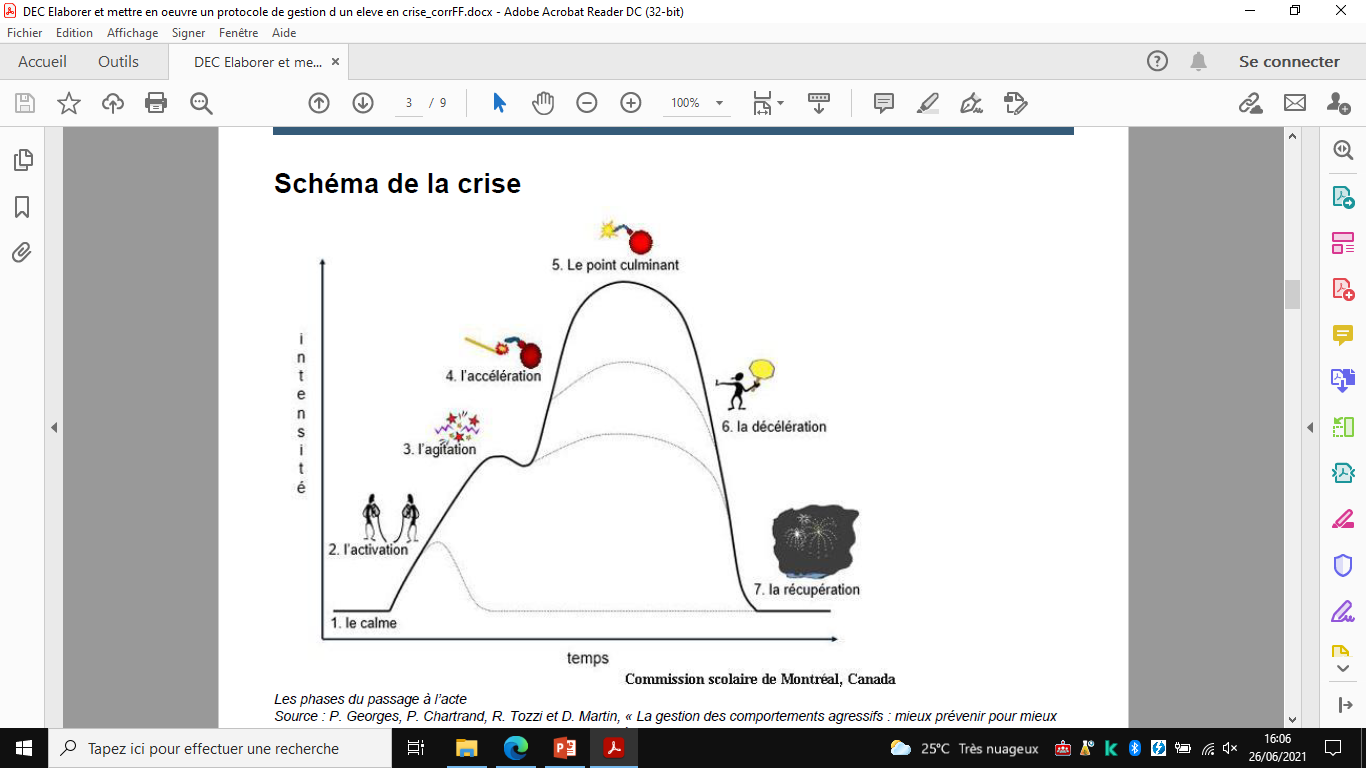 Situation complexe d’un élève : Quelles conséquences ?
Crise : incompréhension, question de compétences, professionnelles, épuisement des équipes.
Situations explosives : débordement, tension émotionnelle, sentiment d’incompétence, insatisfaction professionnelle.
Comportement inapproprié.
Injures.
Agressivité ; gestes violents.
Solitude de l’élève ; souffrance des élèves, de l’enseignant.
Désarroi : incapacité pour l’enseignant à exercer son activité pédagogique avec la classe.
Points communs chez les enseignants :- pratiques inefficaces pour l’élève - négociation fréquente du cadre avec l’élève- sentiment de peur (de l’élève, de la crise)- sentiment de culpabilité- je ne sais pas jusqu’où je peux aller avec cet élève
Cadre :-pas ou peu de structuration du temps-pas ou peu d’espaces aménagés-cadre peu prévisible et variable-peu d’explicitation des comportements attendus
Points communs chez les élèves :- testent le cadre, les adultes
- repère les failles ,- quête d’attention, envie d’être reconnu par l’enseignant.- morcellement de parcours (déménagement , scolarité mouvementés, multiplicité d’intervenants…)
Echelonnage des difficultés rapportées :- il me prend du temps- il dérange les autres- il se met en danger- il met en danger les autres- les familles s’en plaignent
Éléments déclencheurs de la crise
Les éléments déclencheurs peuvent être les suivants: 
une transition mal vécue
un changement de routine
une provocation OU une frustration
une difficulté à gérer un conflit
un problème de santé
des pressions scolaires
des erreurs commises ….
Quels conseils donnés ?
L’enseignant doit réfléchir à ses propres capacités émotionnelles.
savoir rester calme face aux insultes, aux propos blessants, aux gestes violents.
garder une attitude empathique.
contrôler ses propres paroles et gestes
être attentif à sa communication non verbal.
reconnaitre que cette crise est la conséquence d’une souffrance intense.
lâcher-prise.
savoir de décentrer pour ne pas se sentir personnellement agressé.
Quelle posture avoir ?
L'éthique et la posture professionnelle nécessaires à la prise en compte des besoins particuliers de l'élève ;
La mise en œuvre d'un projet collectif au sein de l'école ou de l'établissement, mobilisant l'ensemble de la communauté scolaire et les partenaires locaux ;
L'élaboration d'un parcours personnalisé, permettant à l'élève de suivre un enseignement dans sa classe ordinaire, avec ses pairs, en bénéficiant de l'accompagnement pédagogique dont il a besoin ;
Le renouvellement des pratiques pédagogiques, avec l'appui de multiples partenaires, pour mieux comprendre les processus d'apprentissage, adapter les contenus d'enseignement, mettre en œuvre une évaluation différenciée et positive ;
L'attention portée au dialogue avec les parents pour faciliter le suivi de la scolarité de leur enfant ;
Le suivi de l'élève dans la durée pour favoriser la continuité des apprentissages.
Une perspective systémique
La question de l’élève perturbateur n’est pas le problème de l’enseignant mais le problème de l’équipe élargie de l’école

Éviter la personnalisation du problème et l’effet d’isolement de l’enseignant. 

Développer une cohésion et une cohérence collectives dans la logique d’assurer et de garantir les liens à tous les niveaux.

Associer et développer le travail avec les parents.

Mobiliser l’ensemble des professionnels sur ce projet: enseignants, personnels éducatifs, enseignants spécialisés… et développer les collaborations avec les partenaires extérieurs
Comment faire concrètement lorsqu’une crise éclate dans une classe ?
Organisation d’un lieu « sas » ou d’apaisement pour permettre de s’isoler et de se protéger.
Définir un dispositif d’appel à l’aide en cas de crise
Situation de reprise des évènements avec l’élève (fonction de protection, de remémoration et de réflexivité). Ne pas moraliser, ne pas humilier…
Déterminer la sanction et la réparation de l’élève vis-à-vis de la victime
Organiser le retour et la réinsertion de l’élève dans le groupe.
Déterminer un contrat personnalisé avec l’enfant.
Punitions et sanctions
Les punitions et sanctions s’intègrent dans un cadre bienveillant vis-à-vis de l’élève : leur efficacité est d’autant plus grande que l’on veille de façon parallèle à valoriser l’élève dans ses efforts et dans ses progrès, aussi modestes soient-ils. 

Il est utile de prodiguer réassurance et encouragements en complimentant régulièrement l’élève devant ses pairs afin d’améliorer l’estime de soi. Il s’agit d’appuyer et de favoriser les interactions sociales positives ainsi que de soutenir et valoriser les comportements attendus.
Protocole d’accompagnement des situations complexes (R21)  :
1 - Premier traitement de la situation par l’équipe de circonscription (visite en classe) 
2 - Lien avec l’équipe A-SH 
POURQUOI ??
Prise en compte institutionnelle et reconnaissance de la complexité de la situation.
Ecouter, déculpabiliser, rassurer.
Proposer des pistes pédagogiques et des outils.
Médiation au sein de l’équipe, avec les partenaires, l’AESH, les familles.

3 - Interventions de partenaires : 
- EMAS :CIRCULAIRE N° DGCS/SD3B/2019/138 du 14 juin 2019
Création d’Equipes Mobiles d’Appui Médico-Social pour la scolarisation des enfants en situation de handicap.
- PAS : Pôle d’Accompagnement Scolaire
EMAS: 4 pôles sur le département à la R21
La finalité des équipes mobiles d’appui est de renforcer la scolarisation des élèves en situation de handicap, en apportant une expertise et des ressources aux établissements scolaires et auprès de la communauté éducative de manière souple, en s’appuyant sur les expertises et les ressources existantes dans les établissements et services médico-sociaux. 
Les objectifs sont ainsi de sécuriser les parcours des élèves et de constituer un soutien mobilisable pour des professionnels pour lesquels l’enjeu de formation est important sur les questions de handicap (cf gestes professionnels)
L’équipe mobile n’a pas vocation à remplacer des structures existantes ni à délivrer des prestations directes d’accompagnement individuel d’élève mais vient épauler les dispositifs existants.
Les missions de l’EMAS:
1) conseiller, participer à des actions de sensibilisation pour les professionnels des établissements scolaires accueillant un élève en situation de handicap (cf Attitudes et gestes professionnels des ) 
2) apporter appui et conseil à un établissement scolaire, en cas de difficulté avec un élève en situation de handicap - en veillant à associer les parents et le détenteur de l’autorité parentale - qu’il bénéficie ou non d’un accompagnant d’élève en situation de handicap (AESH), étant entendu que l’équipe mobile d’appui n’intervient directement auprès de l’élève;
3) aider la communauté éducative à gérer une situation difficile et dès lors que la situation de l’élève le nécessite, en veillant à associer les parents et le détenteur de l’autorité parentale ;
4) conseiller une équipe pluridisciplinaire de MDPH ;
PAS
Le Pôle d’Accompagnement Scolaire est un dispositif ayant pour but de proposer un accompagnement médico-social au sein des établissements scolaires (premier et second degrés). 

Des personnels qualifiés interviendront auprès des élèves qui sont actuellement sur une liste d’attente pour intégrer différentes structures médico-sociales. L’ARS financera ce projet.
Des ressources:
EDUSCOL
CAP école inclusive est une plateforme qui s'adresse à tous les enseignants pour favoriser la scolarisation des élèves à besoins éducatifs particuliers ou en situation de handicap. CAP école inclusive offre des ressources pédagogiques. Elle est un point d'appui à la formation des enseignants du premier et du second degré. Les accompagnants d'élèves en situation de handicap (AESH) peuvent également accéder aux contenus proposés.
CAP Ecole INCLUSIVE
Sur la circonscription de Montbéliard 1:
2 PIAL – 4 ULIS (Bavans - Voujeaucourt – L’Isle – Sainte-Marie)
Le PIAL de BART:
Pilote: Dominique ROLLET – Coordo:  Dalila GOUDJIL
Le PIAL de L’ISLE/SANCEY/ROUGEMONT:45 élèves – 18 AESH
 Pilote: Fabienne VIEILLE MARCHISET – Coordo: Corinne RAFFIN
Une Enseignante ‘’ressource autisme’’ Coralie AUGELLO 
Territoire de Belfort et Pays de Montbéliard
33